A könyvtári feldolgozás új paradigmája
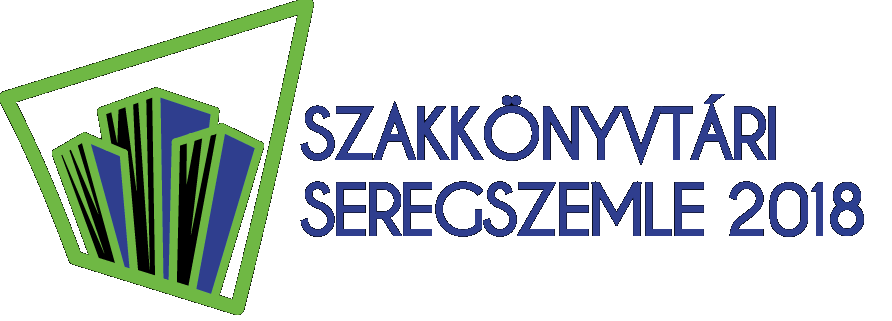 Hubay Miklós Péter 
(Petőfi Irodalmi Múzeum)
2018. 03. 06.
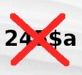 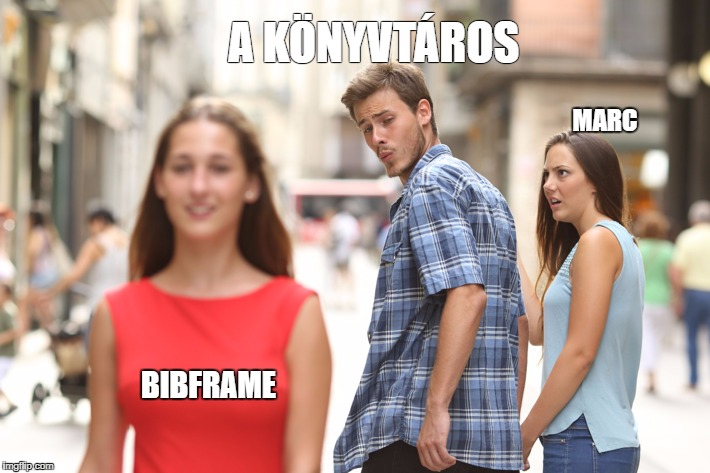 SGML
XML
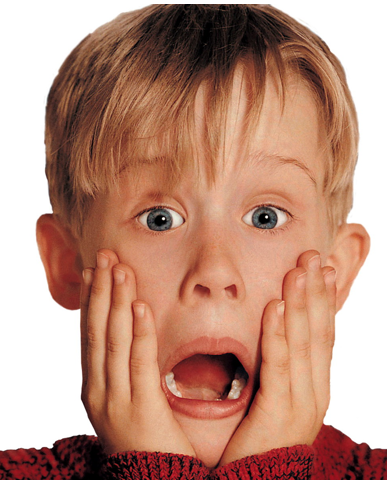 Mi a baj a MARC-kal?
Nehezen birkózik meg az új információhordozókkal
Nehézkesen kezeli a bibliográfiai kapcsolatokat
A sok nemzeti változat és sajátos intézményi gyakorlat összeolvasztása nehézkes
Redundáns adatelemeket tartalmaz
Nagy az elgépelés és a duplumok keletkezésének veszélye
Elszigeteli a könyvtári világot az informatika más területeitől
Nem kompatibilis az FRBR-rel (és az RDA-val)
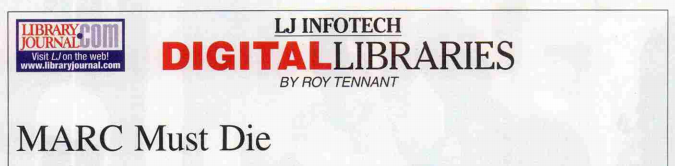 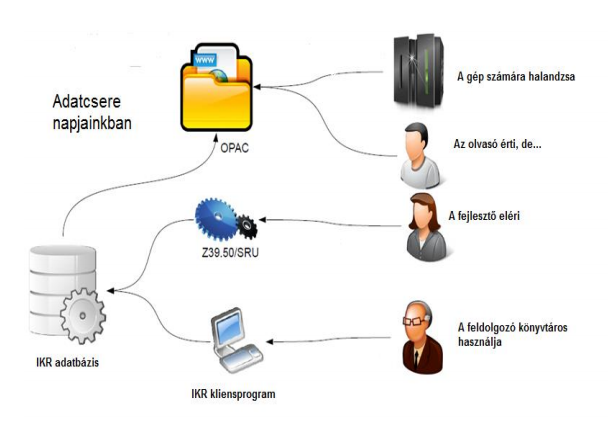 /OAI
HTTP-alapú azonosítóval kell ellátni a dolgokat!
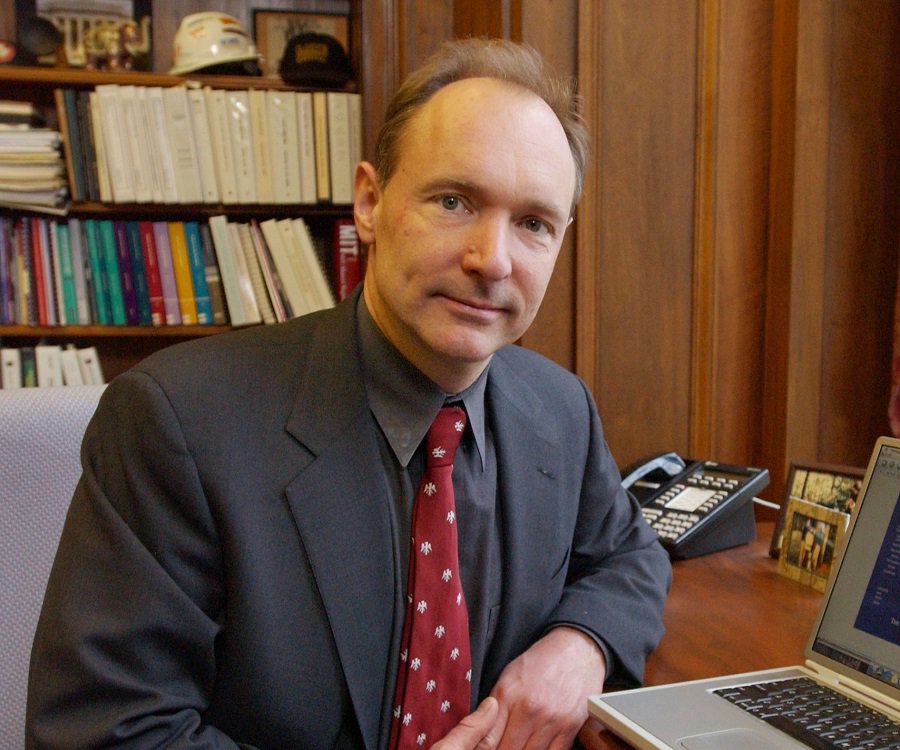 URL:
http://www.kevinjwoo.com/wp-content/uploads/2012/12/Screen-Shot-2012-12-11-at-5.13.25-PM.png
Egy konkrét állomány neve és pontos helye a világhálón


URI:
http://bibframe.org/vocab/partOf 
 Egy konkrét - kézzelfogható vagy absztrakt - entitás (létező/dolog/erőforrás/…) azonosítása
a világon bárminek adható URI  egy egészen új „iparág”
Jelölni kell a kapcsolatok típusát is!
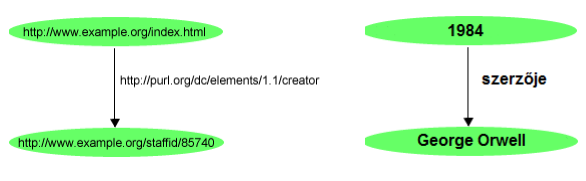 Resource Description Framework (RDF) – „minősített”, „szemantikus” kapcsolatok (linkek) létrehozása adatok között
Honnan juthatunk azonosítókhoz?
„a nem egységes elnevezések feltevése”
A BIBFRAME a Linked Data-alapelveket követő, könyvtári felhasználásra fejlesztett szókészlet, amely az FRBR-ben leírt funkcionális megközelítést alkalmazó bibliográfiai leírások készítéséhez szükséges legfontosabb  relációkat tartalmazza.
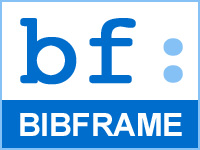 És készítőinek szándéka, reményei szerint 
le fogja váltani a MARC-ot!
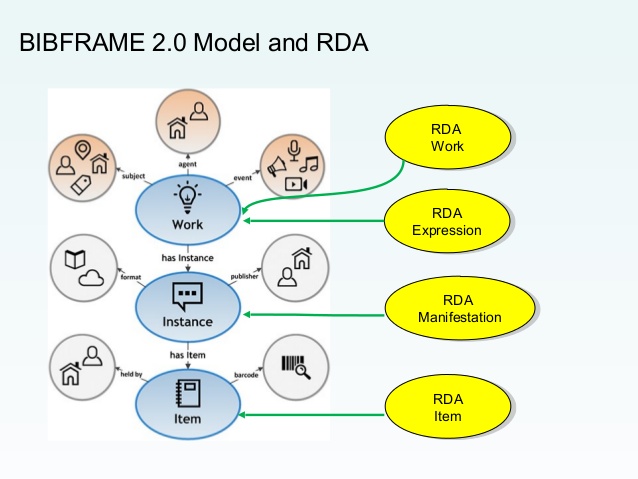 Forrás: Xiaoli Li: MARC to BIBFRAME (Linked Data)https://www.slideshare.net/nctpg1/xiaoli-li-marc-to-bibframe-linked-data
és kiegészíthető…
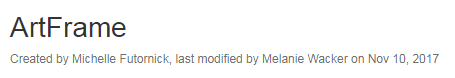 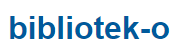 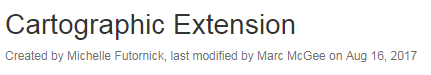 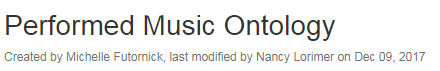 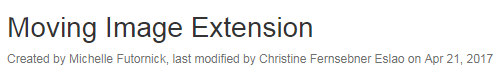 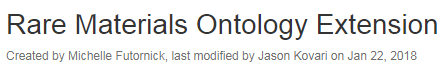 A linked data szabályai értelmében bármelyik szókészlet bármelyik relációját beemelhetjük – „bárki mondhat bármit bármiről”
Csak a változás állandó…
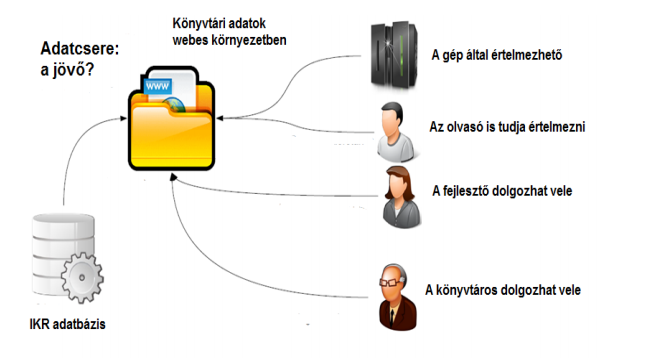 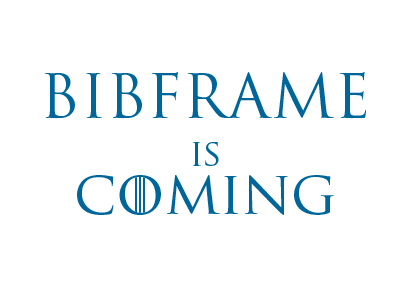